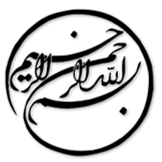 ناکامی های شدید در خدمات رسانی و رفتار دهان به دهان کینه توزانه آنلاین: تاثیر راهبردهای مقابله ای
دانشجو:
استاد:
سال تحصیلی:
نام درس:
فصل اول: مقدمه

رفتار دهان به دهان کینه توزانه آنلاین با آنچه که معمولاً رفتار دهان به دهان منفی آنلاین نامیده می شود، متفاوت است. در شرایط عادیِ عدم رضایت، مصرف کنندگان ممکن است به اینترنت (یا رسانه های اجتماعی) روی بیاورند تا ناخردسندی های جزئی یا انتظارات برآورده نشده ی خود را به امید خالی کردن عواطف منفی خود، به دست آوردن حمایت اجتماعی، و یا آگاه کردن دیگر مشتریان گزارش کنند. با وجود این، برخلاف رفتار دهان به دهان منفی آنلاین، قصد اصلی رفتار دهان به دهان کینه توزانه ی آنلاین آگاه کردن مشتریان آینده نیست، بلکه تنبیه کردن یا انتقام گرفتن از شرکت متخلف و توصیه کردن به دیگران برای عدم استفاده از خدمات آنان است.
1/17
فصل اول
مقدمه
1
پژوهش های موجود چند عامل را نشان داده اند که زمینه ساز این نوع رفتار دهان به دهان کینه توزانه ی آنلاین هستند. برای نمونه، مشتریان با احتمال بیش تر زمانی در رفتار دهان به دهان کینه توزانه ی آنلاین درگیری می شوند که 1) ناکامی در خدمات رسانی، شدید تلقی شود؛ 2) شرکت مربوط مسئول این ناکامی باشد؛ و 3) شرکت می توانست جلوی این ناکامی را بگیرد. اگرچه پژوهش های پیشین در زمینه ی تشخیص عوامل بیرونی/ بافتی که زمینه سازی رفتار دهان به دهان کینه توزانه ی آنلاین هستند، موفق عمل کرده اند، درک سازوکارهای روان شناختی در پس چنین رفتاری ضعیف باقی می ماند.
با توجه به این خلأ در پیشینه، پژوهش کنونی در پی درک بهتر سازوکارهای درونی ای است که مشتریان را به انتقام گیری در فضای مجازی (یا رفتار دهان به دهان کینه توزانه ی آنلاین) از یک سازمان خدماتی در واکنش به یک بی عدالتی شدید ادراک شده سوق می دهند.
2/17
فصل اول
مقدمه
1
فصل دوم: مرور پیشینه

رفتار دهان به دهان کینه توزانه آنلاین
مشتریان می توانند در شکل های مستقیم و غیرمستقیم رفتار شکایت آمیز درگیر شوند. رفتار شکایت آمیز مستقیم شامل انتقال مستقیم شکایت به نزد شرکت خدماتی برای حل و فصل یک مساله است. از سوی دیگر، رفتار شکایت-آمیز غیرمستقیم شامل شکایت کردن در جاهایی بیرون از کانال های مستقیم شرکت، همچون اینترنت، است. رفتار شکایت آمیز غیرمستقیم بر دو گونه است: رفتار دهان به دهان منفی آنلاین/ الکترونیکی (ONWOM  یا EWOM) و رفتار دهان به دهان کینه توزانه آنلاین (OVWOM).
3/17
فصل دوم
مرور پیشینه
2
1
لطفا توجه داشته باشيد
که اين فايل تنها بخشی از محصول بوده و صرفا جهت معرفی محصول ميباشد
برای خريداری و دانلود فايل کامل مقاله به زبان فارسی
با فرمت پاورپوينت (با قابليت ويرايش(
اينجا کليک نماييد.
فروشگاه اينترنتی ايران عرضه www.iranarze.ir
5
4
3
2
1